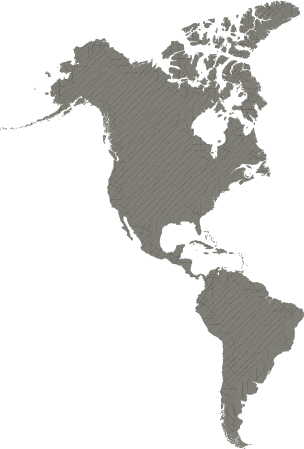 La brecha salarial de género en las americas
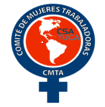 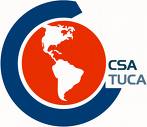 INDICE
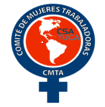 Introducción
II Congreso CSA
Situación actual sobre la Brecha Salarial en las Américas
Propuestas de Acción Sindical 
Conclusión
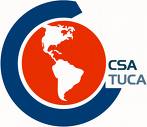 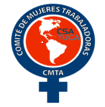 INTRODUCCIÓN
A pesar del crecimiento económico sostenido de finales del siglo XX y principios del siglo XXI, los países de América aún enfrentan alta desigualdad y débiles indicadores de bienestar para las mujeres.


 Las decisiones de educación y de trabajo han evolucionado y, como resultado, la visibilidad de las mujeres en la escuela, en los mercados de trabajo y en la sociedad ha evolucionado también. Sin embargo, enfrentan hoy en día importantes desafíos en los mercados de trabajo. Las disparidades (o brechas) de ingresos, así como la segregación ocupacional y la segregación jerárquica son comúnmente aceptados como la norma en los mercados laborales de la región.
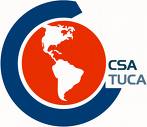 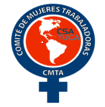 II Congreso Ordinario CSA
En el II Congreso Ordinario de la CSA, (Foz de Iguazú –Abril 2012), cuyo tema central fue “Desarrollo Sustentable, Democracia y Trabajo Decente: Construyendo una nueva sociedad”, se reconoció que las mujeres están accediendo efectivamente a más empleos, pero de una calidad cuestionable, son mayoría entre la población en situación de pobreza, están sobre representadas en trabajos que no son regulados por la normativa laboral, y existen grandes brechas en materia de ingresos, informalidad, distribución de las tareas no remuneradas para el cuidado de la familia; protección social
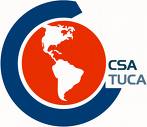 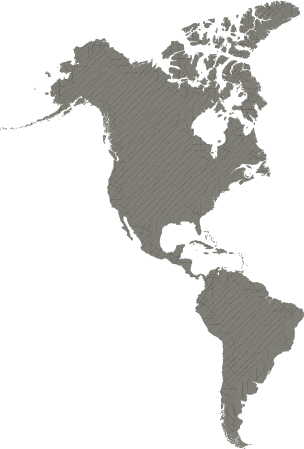 Situación de la brecha salarial en las américas
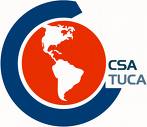 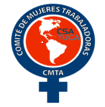 La Segregación laboral, como Factor de Discriminación
Pese a la masiva incorporación de la mujer al mercado laboral, ésta todavía encuentra grandes obstáculos para alcanzar los cargos de responsabilidad en empresas tanto públicas como privadas, tal y como se señaló anteriormente.
 
La principal causa de la persistencia de esta segregación laboral vertical, se debe a la no aplicación o ausencia de políticas sobre la conciliación de vida familiar y laboral. Este objetivo sigue siendo un ideal para la mayoría de mujeres, que tienen que renunciar a su trabajo para hacerse cargo del cuidado de hijos/as, familiares,  enfermos y asumir dobles e incluso triples jornadas laborales cada día.
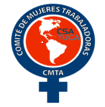 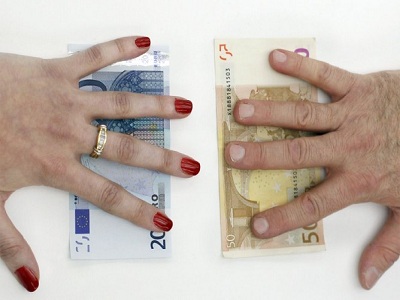 La participación de las mujeres en el mundo del trabajo ha avanzado en las últimas décadas, pero la brecha salarial entre géneros continúa. El proceso para cerrar estas diferencias ha sido muy lento ya que los estereotipos y las percepciones erradas de los roles de hombres y mujeres han distorsionado las interacciones, no solo en los lugares de trabajo sino también en los hogares
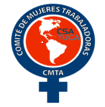 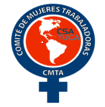 La Brecha Salarial de Género
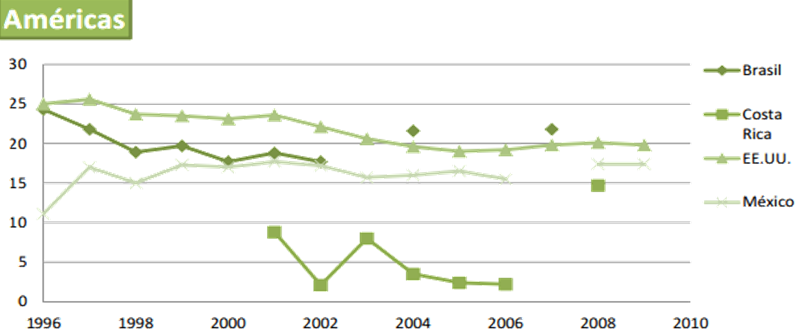 Se puede constatar que la brecha salarial de género en México apenas cambió, mientras que EE.UU. experimentó una disminución lenta pero constante en su BSG hasta 2005. Desde mediados de los años 90 hasta 2004, Brasil experimentó una disminución de la BSG, que pasó a convertirse en un pequeño aumento entre 2004 y 2007. Costa Rica muestra una BSG relativamente baja, aunque en 2008 se observa un aumento. (CSI 2012)
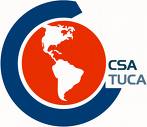 Los ingresos de las mujeres son menores que para los hombres, a pesar de tener más años de educación promedio
En América las mujeres alcanzan un mayor nivel de escolaridad que los hombres (0.5 años más). De hecho en la mayoría de países de la región, se presenta una condición invertida, es decir, las mujeres en promedio empiezan a tener un mayor número de años de escolaridad que los hombres. Estos hallazgos comienzan a contradecir la creencia de que los padres prefieren invertir en la educación de los varones.
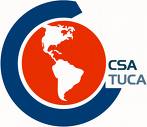 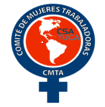 Brecha de género en ingresos laborales
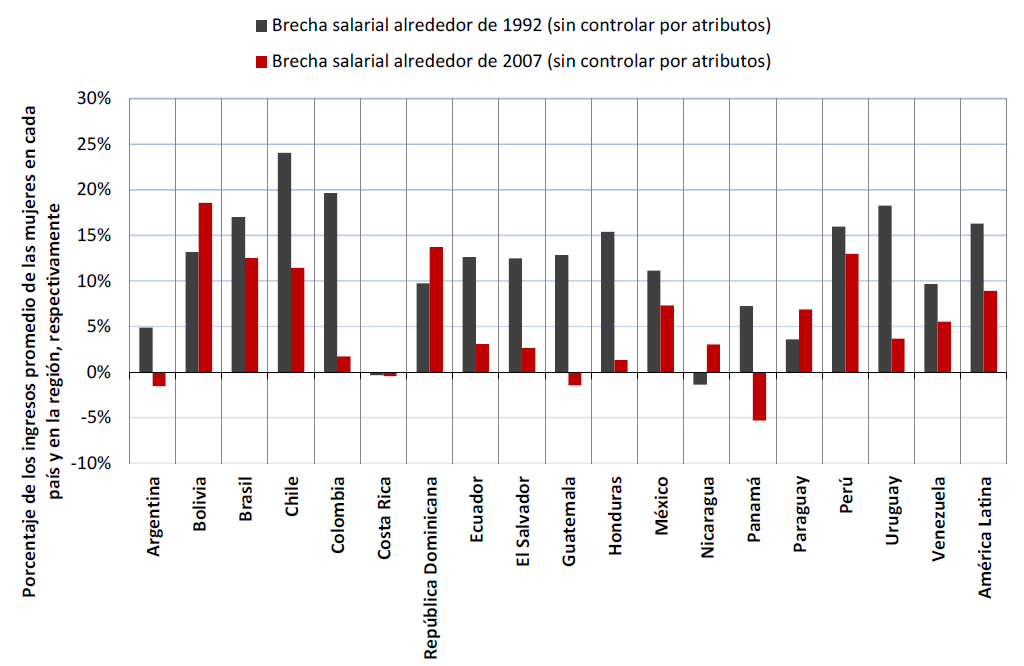 Brecha de género en ingresos laborales
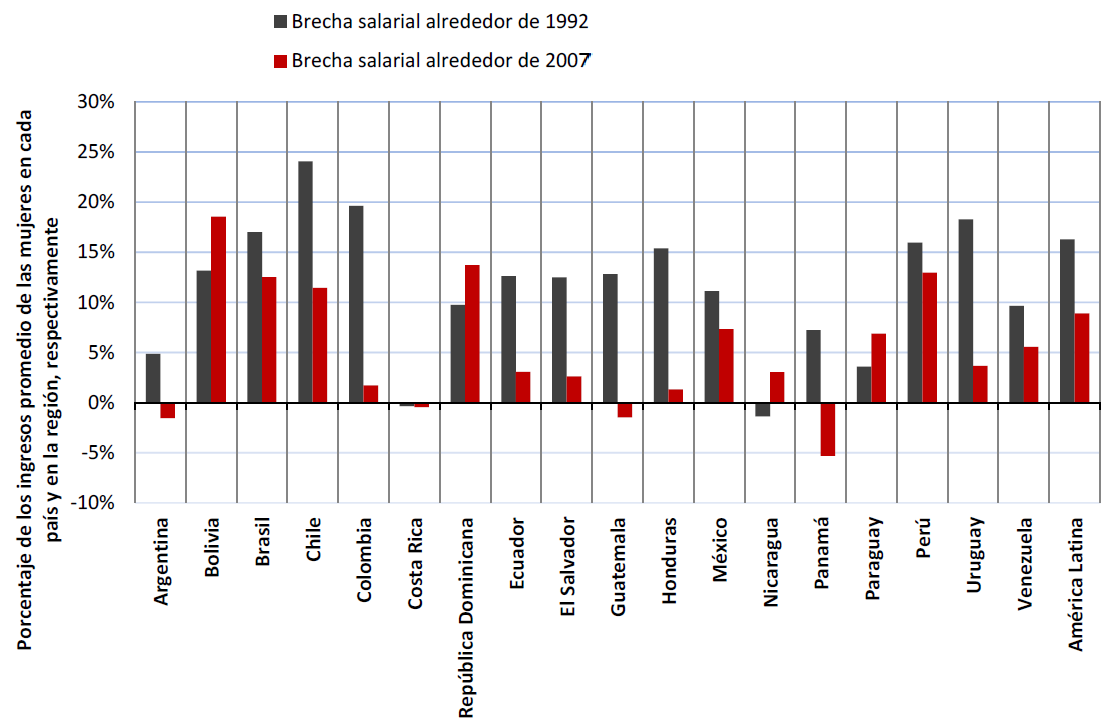 Se observa que la brecha de ingresos laborales por hora de trabajo ha aumentado durante el periodo de 15 años (1992-2007) en Bolivia, República Dominicana y Paraguay. Por otro lado, en varios países las brechas salariales cayeron substancialmente.  La brecha en los ingresos laborales por hora cayó de 16% a 9%. Sin embargo, está continua siendo positiva a pesar de que el logro educacional de las mujeres es mayor al de los hombres
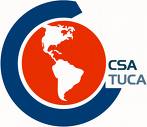 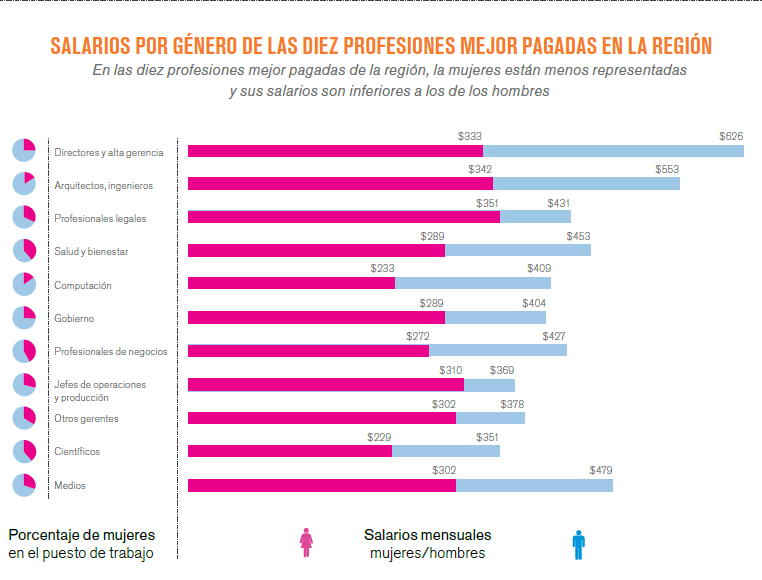 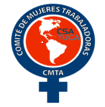 Para 2007-2010, la proporción del salario medio de las mujeres asalariadas urbanas, de 20 a 49 años de edad, que trabajan 35 horas y más por semana, es de entre un 72% y un 97% de lo que ganan sus pares hombres.
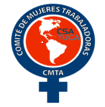 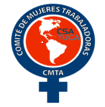 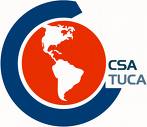 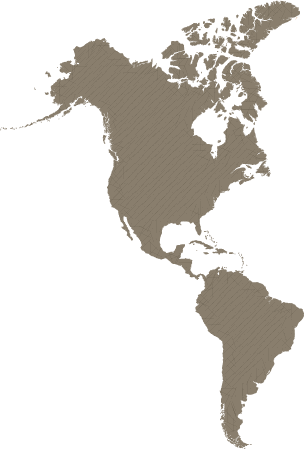 La Respuesta –Propuesta de da CSA y su CMTA contra la Discriminación y por la Igualdad de Género en las Américas
La Confederación Sindical de Trabajadores y Trabajadoras de las Américas (CSA) y su Comité de Mujeres Trabajadoras de las Américas (CMTA) se han comprometido a la realización de las siguientes acciones para continuar en la lucha por la reducción de las brechas de género, en especial la salarial
Luchar por lograr un acuerdo sobre la definición de brecha salarial de género. Los gobiernos (a escala nacional e internacional) tienen que llegar a un consenso respecto a una definición única, reconocida internacionalmente de la brecha salarial de género

Establecer prácticas de contratación, selección y promoción que mejoren el acceso de las mujeres a ocupaciones mejor pagadas, en las que predominan los hombres

La lucha por la vigencia del principio “igual salario por trabajo de igual valor” sigue siendo una tarea de importancia política y estratégica de primer orden
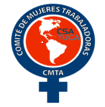 Ratificación de aplicación de los convenios de la OIT 100, 111, 156, 183 Y 189, otros… y del marco normativo internacional que permitan contribuir a la erradicación de la BSG

Impulsar la organización sindical de las mujeres, la negociación colectiva, el trabajo decente y la lucha de los sindicatos para arribar a la igualdad de salarios y beneficios económicos. 

Establecer alianzas estratégicas de mujeres sindicalistas con el movimiento feministas, con organizaciones de la sociedad civil y fuerzas progresistas a fin de establecer los ejes de acción que contribuyan a eliminar la BSG.

De construcción del modelo capitalista patriarcal que comprende entre otros ejes la división sexual del trabajo, para que las mujeres puedan acceder a empleos y actividades en sectores en os que hoy son discriminadas.
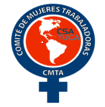 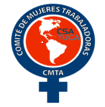 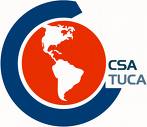 Conclusión
El movimiento sindical de las Américas,   reconoce la posición particularmente vulnerable de la mujer, que muchas veces sufre de una doble discriminación, tanto en cuanto a sus ingresos como a los beneficios de seguridad social. Por lo tanto, se ha comprometido plenamente a promover el principio de  un reparto equitativo de las prestaciones de seguridad social y reafirma su apoyo a la eliminación de la brecha salarial de género
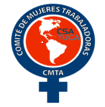 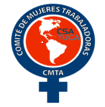 Gracias…
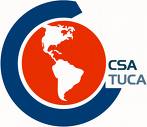